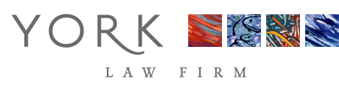 Classic Signs and Injuries of Elder Abuse and Nursing Home Neglect
All too often, elders in nursing homes are experiencing some form of neglect or abuse.  Abuse of any kind is both morally reprehensible and illegal.  Both Federal and State laws were enacted to prevent elder abuse, neglect and exploitation.  There are six Classic Signs and Injuries of Elder Abuse and Nursing Home Neglect.
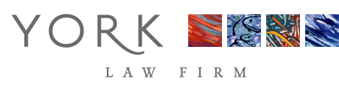 Physical Abuse
Physical abuse is the use of force against an elderly person that results the infliction of physical pain or impairment upon the elder.  Aside from common forms of physical abuse such as hitting or beating the patient, it can also include giving the patient too much medication or depriving the patient of essential and basic needs such as food.
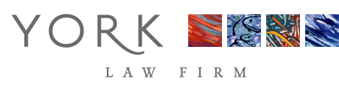 Emotional Abuse
Emotional abuse can be achieved in two ways: Verbal or Nonverbal.  
    
Verbal emotional abuse is when the caregiver speaks to an elderly in a demoralizing manner which causes the elder emotional distress.  It can include words of intimidation, threats, or subjecting the elder to humiliation.  
Nonverbal emotional abuse is when the caregiver treats the elder so poorly that it causes him or her severe emotional distress.  It need not be coupled with verbal threats.  Basic examples include ignoring the older individual, terrorizing her, or isolating her.
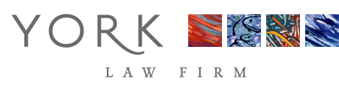 Sexual abuse
Sexual abuse is nonconsensual contact of any kind with an elder, including, but not limited to, showing the elder pornographic images, forcing the elder to perform sexual acts, rape, forcing the elder to undress, etc.
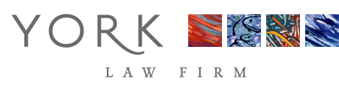 Neglect/Abandonment of Caregivers
In general, elder neglect is when the caregiver fails to fulfill her obligation to care for the elder.  Neglect usually includes failing to provide the elder basic life necessities or services, such as food, shelter, healthcare, nursing services or protection.
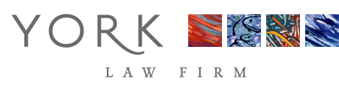 Financial or Exploitative Abuse
Financial or exploitative abuse is the illegal taking of the elderly person’s funds or property.  This typically occurs when a relative, friend, or caregiver gains the elder’s trust for the purpose of having the elder transfer his or her savings to the relative, friend, or caregiver.  All too often, however, the person who is entrusted exploits this trust by using the elder’s money for personal use and depleting the elder of her financial resources.
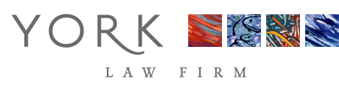 Healthcare Fraud and Abuse
Professional care providers can commit healthcare fraud by not providing proper healthcare but charging for it, overcharging or double billing the patient, or over or under medicating the patient.
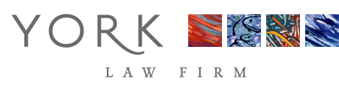 Contact us
For more information visit here: https://www.yorklawcorp.com/
Contact No. 800-939-1832
Email Id: : info@yorklawcorp.com